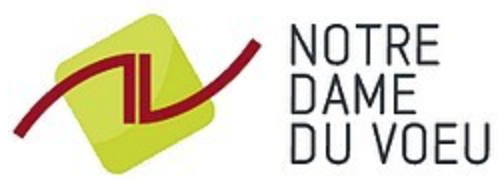 Thème: analyse							séquence 5 : Les suites arithmétiques et géométriques
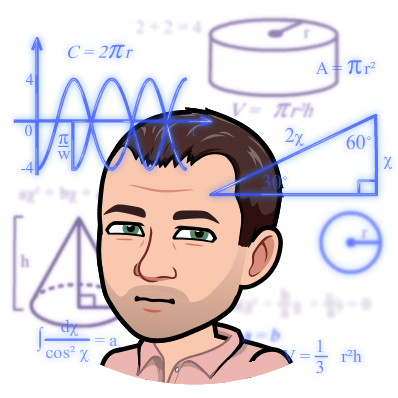 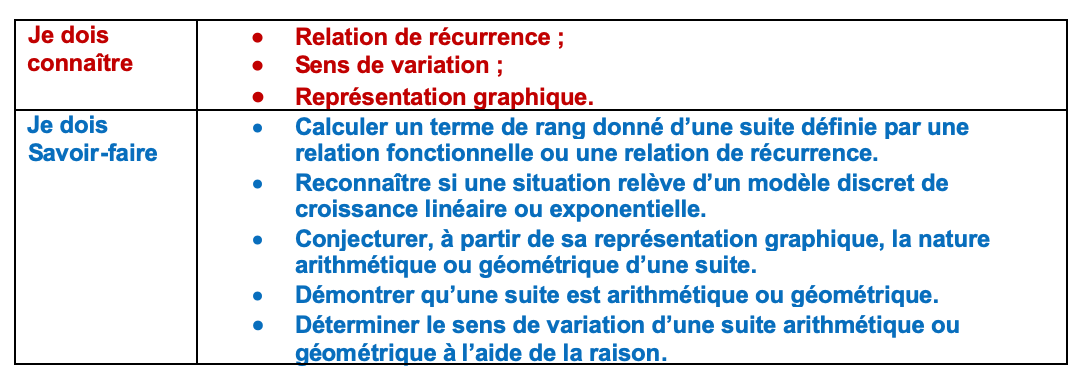 1
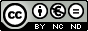 mevel christophe
1°) Définition et représentation graphique d’une suite arithmétique
a) Définition d’une suite arithmétique
Définition: Une suite est dite arithmétique lorsque le terme suivant se détermine à l’aide du précédent en ajoutant toujours le même nombre réel (positif ou négatif) appelé raison noté r.
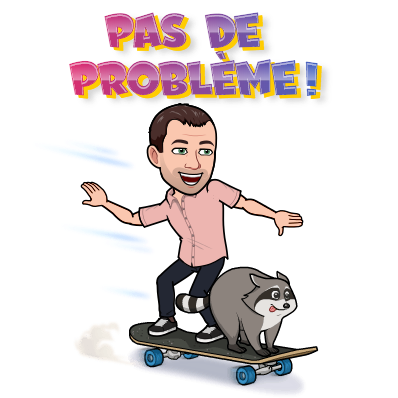 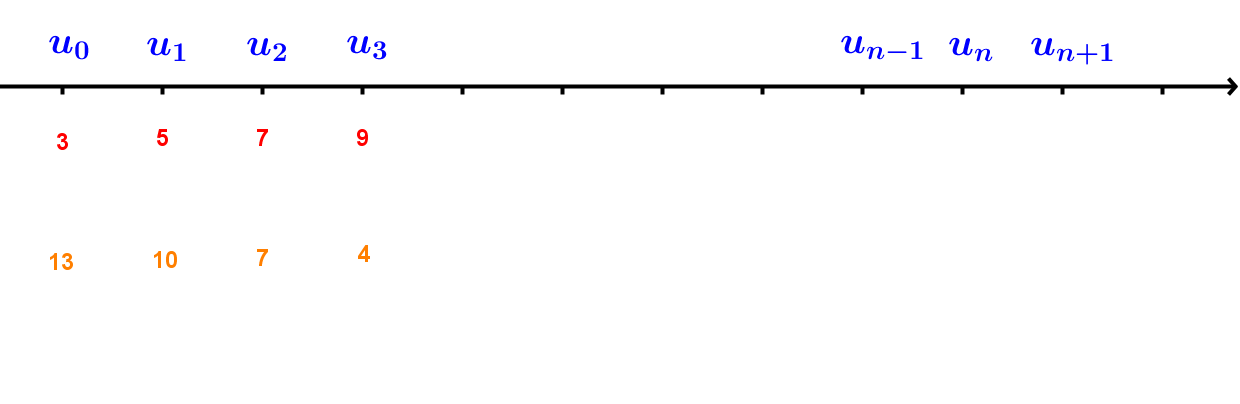 Raison r = …
Raison r = …
Exemples: Les suites arithmétiques précédentes sont définies par la formule: 
	1°) ………………………………………		2°) …………………………………………………
mevel christophe
2
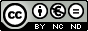 b) Algorithme déterminant le terme de rang N d’une suite arithmétique
Programme en langage Python
Algorithme: CalculTerme(U, N)
   Début
		
	Pour K allant de … à …… faire
	   
	       U <- …………………….

	Fin Pour

	Retourner ……


    Fin
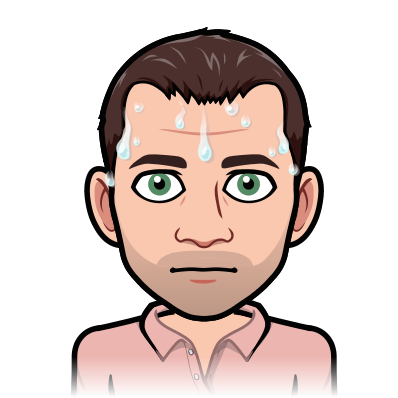 Attention: Le résultat est la valeur du terme Un (de rang n) pour le premier terme U0.
Pour avoir ce résultat avec une suite dont le premier terme est U1, il faut remplacer dans l’algorithme et le programme au niveau de la boucle « Pour » la lettre N par N-1.
mevel christophe
3
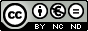 c) Représentation graphique
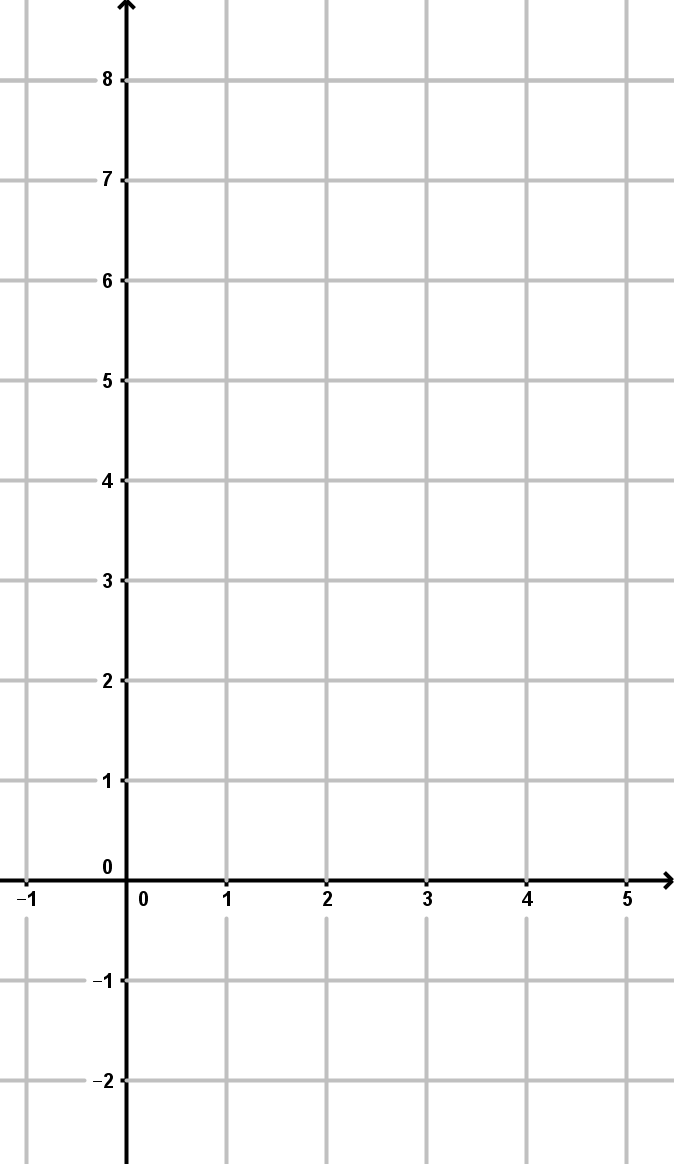 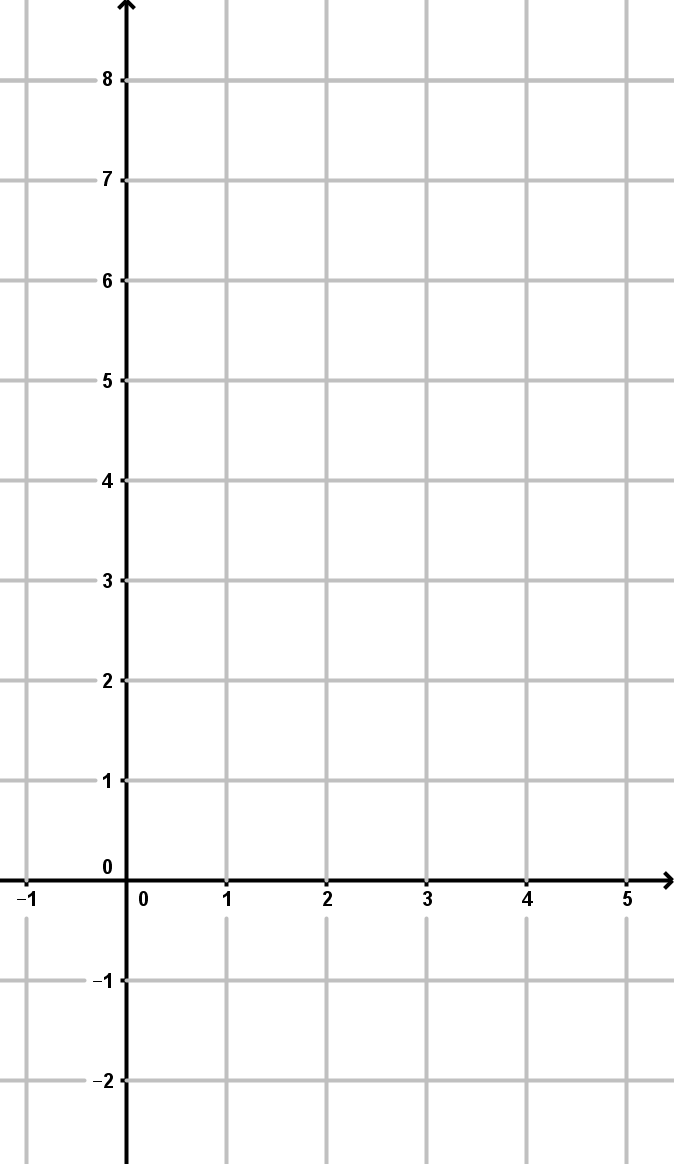 Une suite arithmétique est représentée par des points alignés. 

Illustrons cela par les deux suites définies de la diapositive page 2.
           
r = 2                            r = -3 

La raison r est la différence des ordonnées de deux points consécutifs.

CROISSANCE LINÉAIRE
mevel christophe
4
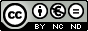 2°) Variation d’une suite arithmétique
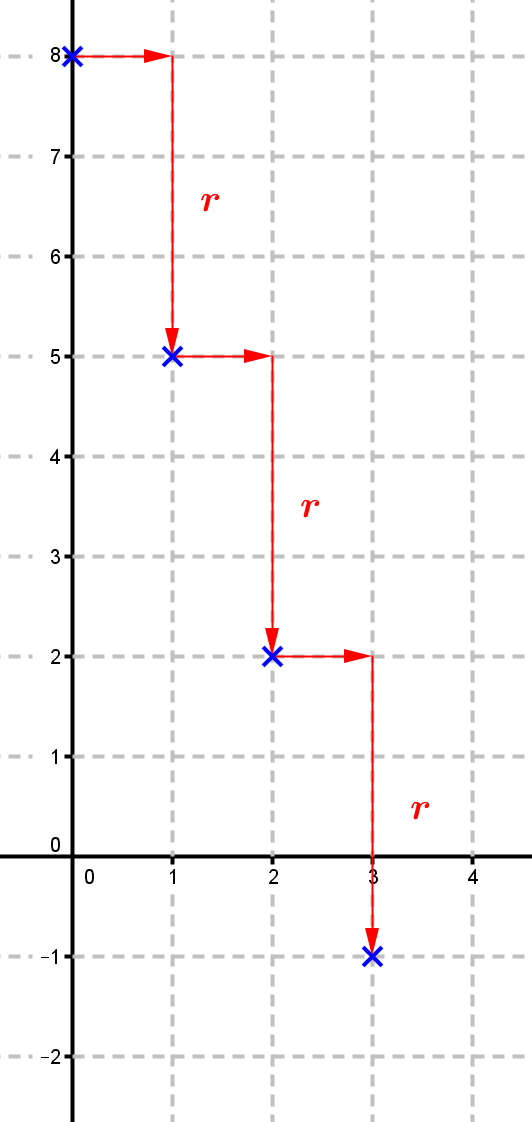 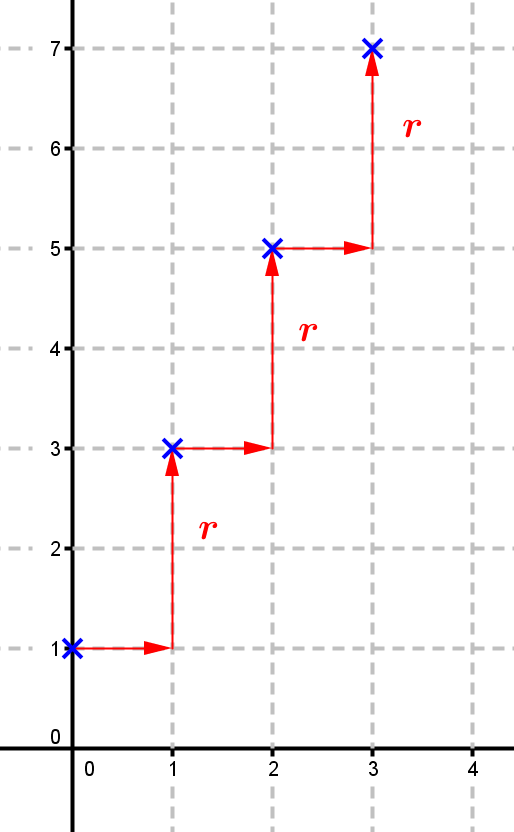 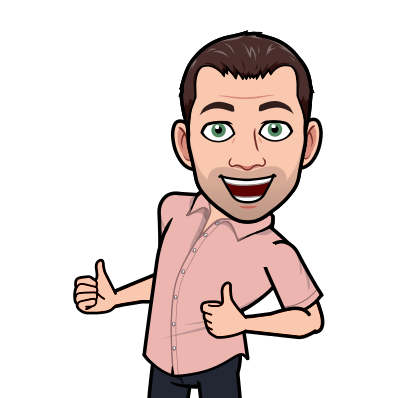 Généralisation:
Si la raison est:
positive alors la suite est croissante;
négative alors la suite est décroissante.
mevel christophe
5
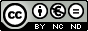 3°) Être ou ne pas être une suite arithmétique, telle est la question.
a) Montrer qu’une suite est arithmétique
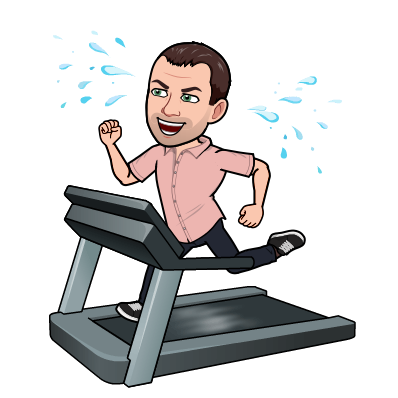 mevel christophe
6
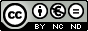 b) Montrer qu’une suite n’est pas arithmétique
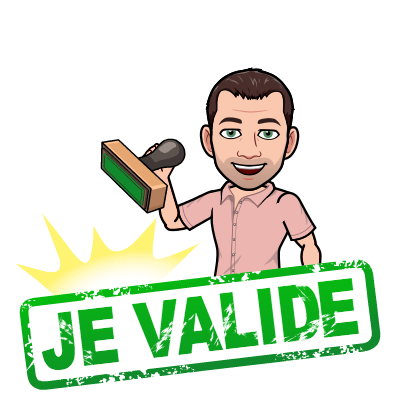 mevel christophe
7
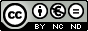 4°) Définition et représentation graphique d’une suite géométrique
a) Définition d’une suite géométrique
Définition: Une suite est dite géométrique lorsque le terme suivant se détermine à l’aide du précédent en multipliant toujours le même nombre réel (positif ou négatif) appelé raison noté q.
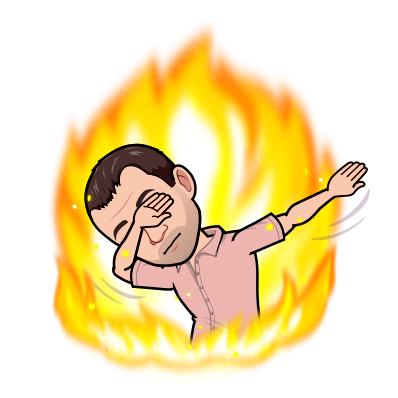 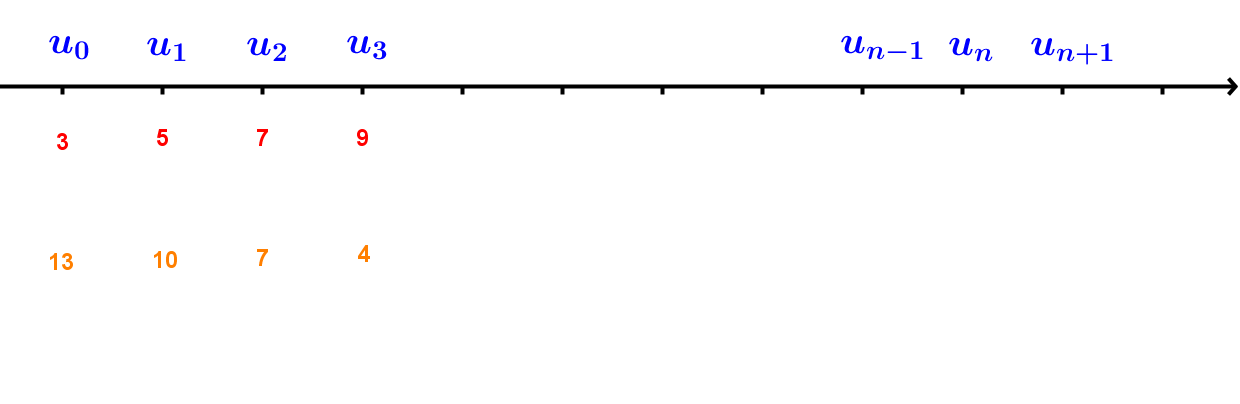 1            2           4            8
Raison q = …
6           3           1,5         0,75
Raison q = …
Exemples: Les suites géométriques précédentes sont définies par la formule: 
	1°) ………………………………………		2°) …………………………………………………
mevel christophe
8
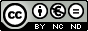 b) Algorithme déterminant le terme de rang N d’une suite géométrique
Programme en langage Python
Algorithme: CalculTerme(V, N)
   Début
		
	Pour K allant de … à …… faire
	   
	       V <- …………………….

	Fin Pour

	Retourner ……


    Fin
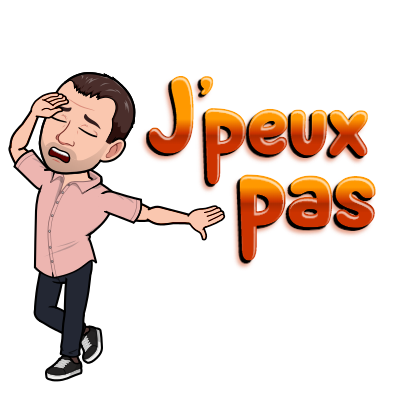 Attention: Le résultat est la valeur du terme Vn (de rang n) pour le premier terme V0.
Pour avoir ce résultat avec une suite dont le premier terme est V1, il faut remplacer dans
L’algorithme et le programme au niveau de la boucle « Pour » la lettre N par N-1.
mevel christophe
9
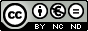 c) Représentation graphique
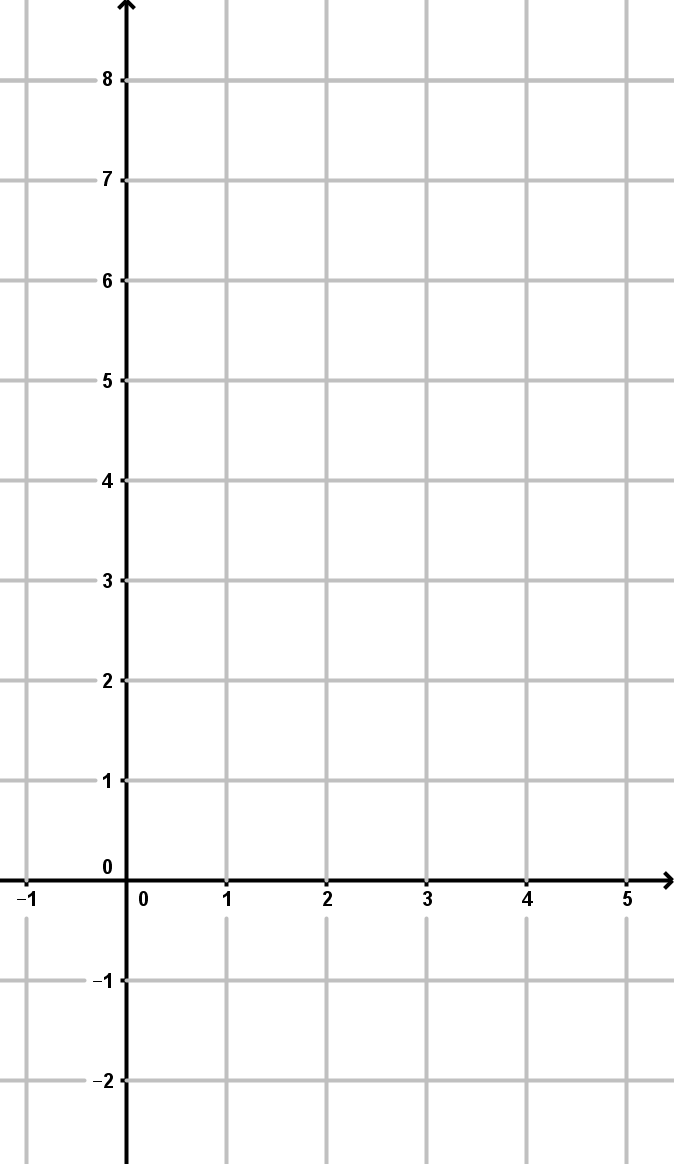 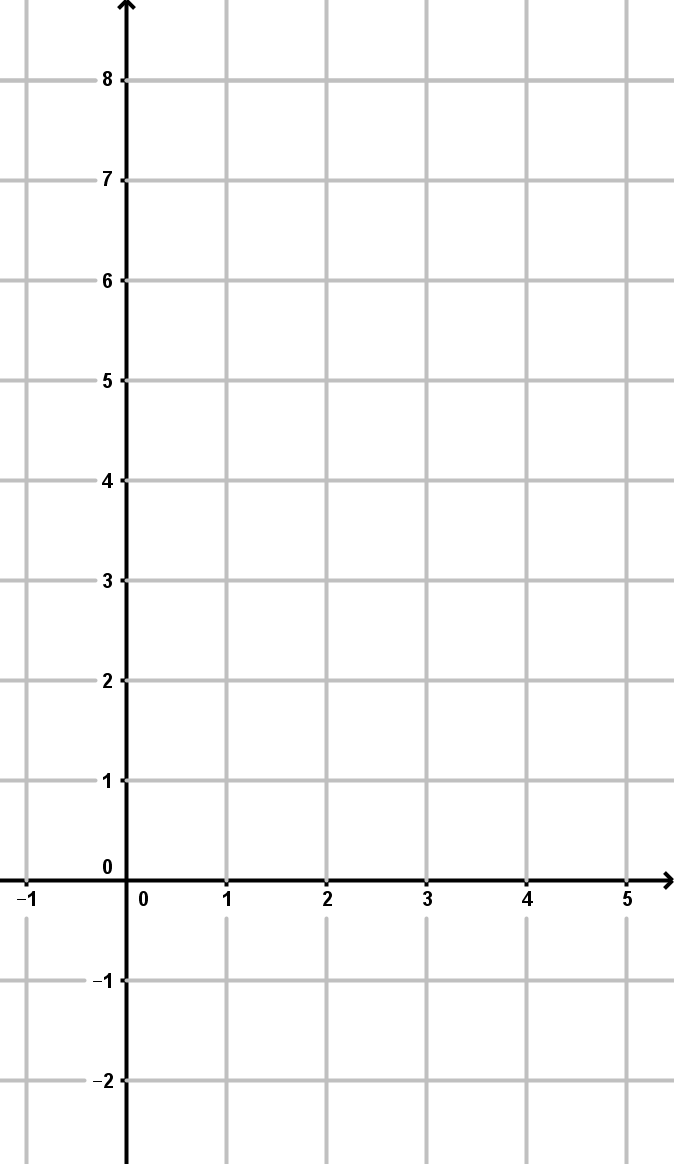 Une suite géométrique est représentée par des points non alignés. 

Illustrons cela par les deux suites définies de la diapositive page 6.
           
q = …                               q = …

La raison q est ……………………………………………
……………………………………………………………………………
…………………………………………………………………………….


CROISSANCE EXPONENTIELLE
mevel christophe
10
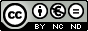 5°) Variation d’une suite géométrique
Généralisation:
Pour une raison q strictement positive et de premier terme strictement positif, on peut dire:
…………………………………………………………………………………………………………………………………………………………………………………………………
………………………………………………………………………………………………………………………………………………………………………………………………….
…………………………………………………………………………………………………………………………………………………………………………………………………
mevel christophe
11
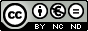 6°) Être ou ne pas être une suite géométrique, telle est la question.
a) Montrer qu’une suite est géométrique
mevel christophe
12
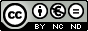 b) Montrer qu’une suite n’est pas arithmétique
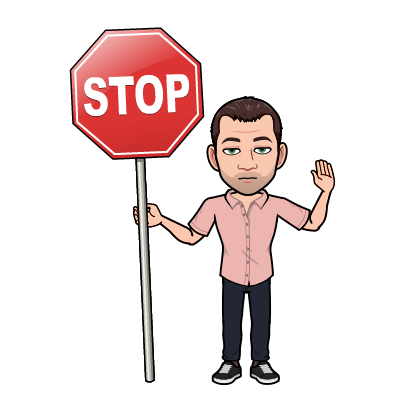 Le deuxième exemple est le même que celui utilisé page 7. Donc cette suite n’est ni arithmétique ni géométrique.
mevel christophe
13
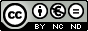